МЕДИКО-САНИТАРНОЕ ОБЕСПЕЧЕНИЕ ПРИ ЛИКВИДАЦИИ ПОСЛЕДСТВИЙ ЧРЕЗВЫЧАЙНЫХ СИТУАЦИЙ ТЕХНОГЕННОГО ХАРАКТЕРА
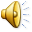 Учебные вопросы:

1. Организация медико-санитарного обеспечения населения при ликвидации последствий радиационных аварий.

1.1. Медико-тактическая характеристика радиационных аварий.
1.2. Медицинское обеспечение населения при ликвидации последствий радиационных аварий.
2. Организация медико-санитарного обеспечения населения при ликвидации последствий химических аварий.

2.1. Медико-тактическая характеристика очагов химических аварий.
2.2. Основные мероприятия по организации медицинской помощи пострадавшим в химическом очаге.
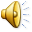 В Российской Федерации в настоящее время функционирует порядка 400 стационарных радиационно-опасных объектов (атомные электростанции, заводы по переработке ядерного топлива, хранилища радиоактивных отходов, ядерные объекты Министерства обороны России и др.).
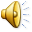 Кроме того, не исключена возможность транспортных радиационных аварий (в том числе с ядерным оружием), локальных аварий, связанных с хищением и утерей различных приборов, работающих на основе радионуклидных источников, а также в результате использования радиоактивных веществ в диверсионных целях.
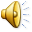 Радиационная авария - событие, которое могло привести или привело к незапланированному облучению людей или радиоактивному загрязнению окружающей среды с превышением величин, регламентированных нормативными документами, произошедшее в результате потери управления источником ионизирующего излучения, вызванное неисправностью оборудования, неправильными действиями персонала, стихийными бедствиями или иными причинами.
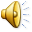 Очаг аварии - территория разброса конструкционных материалов аварийных объектов и действия α-, β- и γ- излучений.
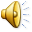 Зона радиоактивного загрязнения - местность, на которой произошло выпадение радиоактивных веществ.
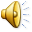 Типы радиационных аварий определяются используемыми в народном хозяйстве источниками ионизирующего излучения.
ядерные
радиоизотопные  
создающие ионизирующее излучение за счёт ускорения (замедления) заряженных частиц в электромагнитном поле (электрофизические).
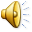 На ядерных энергетических установках в результате аварийного выброса возможны следующие факторы радиационного воздействия на население:
•  внешнее облучение от радиоактивного облака и радиоактивно загрязнённых поверхностей: земли, зданий, сооружений и др.;
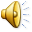 •  внутреннее облучение при вдыхании находящихся в воздухе радиоактивных веществ и потреблении загрязнённых радионуклидами продуктов питания и воды;
•  контактное облучение за счёт загрязнения радиоактивными веществами кожных покровов.
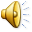 По границам распространения радиоактивных веществ и возможным последствиям (другими словами по масштабу) радиационные аварии подразделяют на локальные, местные, общие.
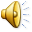 Локальная авария - авария с выходом радиоактивных продуктов или ионизирующего излучения за предусмотренные границы оборудования, технологических систем, зданий и сооружений в количествах, превышающих регламентированные для нормальной эксплуатации значения, при котором возможно облучение персонала, находящегося в данном здании или сооружении, в дозах, превышающих допустимые.
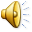 Местная авария - авария с выходом радиоактивных продуктов в пределах санитарно-защитной зоны в количествах, превышающих регламентированные для нормальной эксплуатации значения, при котором возможно облучение персонала в дозах, превышающих допустимые.
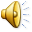 Общая авария - авария с выходом радиоактивных продуктов за границу санитарно-защитной зоны в количествах, превышающих регламентированные для нормальной эксплуатации значения, при котором возможно облучение населения и загрязнение окружающей среды выше установленных норм.
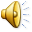 Существует три временные фазы аварии: 
ранняя, 
промежуточная 
поздняя (восстановительная).
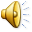 •  Ранняя фаза - период от начала аварии до момента прекращения выброса радиоактивных веществ в атмосферу и окончания формирования радиоактивного следа на местности. Продолжительность этой фазы в зависимости от характера, масштаба аварии и метеорологических условий может составлять от нескольких часов до нескольких суток.
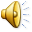 •  Промежуточная фаза аварии начинается с момента завершения формирования радиоактивного следа и продолжается до принятия всех необходимых мер защиты населения, проведения необходимого объёма санитарно-гигиенических и лечебно-профилактических мероприятий. В зависимости от характера и масштаба аварии длительность промежуточной фазы может составлять от нескольких дней до нескольких месяцев после возникновения аварии.
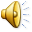 •  Поздняя (восстановительная) фаза может продолжаться от нескольких недель до нескольких лет после аварии (до момента, когда отпадает необходимость выполнения мер по защите населения) в зависимости от характера и масштабов радиоактивного загрязнения. Фаза заканчивается одновременно с отменой всех ограничений на жизнедеятельность населения на загрязнённой территории и переходом к обычному санитарно-дозиметрическому контролю радиационной обстановки.
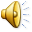 Радиационная обстановка - совокупность условий, возникающих в результате загрязнения местности, приземного слоя воздуха и водоисточников радиоактивными веществами (газами) и оказывающих влияние на аварийно-спасательные работы и жизнедеятельность населения.
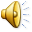 Оценку наземной радиационной обстановки осуществляют с целью определения степени влияния радиоактивного загрязнения на лиц, занятых в ликвидации последствий чрезвычайной ситуации, и на население.
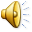 Выводы из оценки радиационной обстановки:
•  количество людей, пострадавших от ионизирующего излучения, и необходимые силы и средства здравоохранения;
•  наиболее целесообразные действия персонала АЭС, ликвидаторов, личного состава формирований службы медицины катастроф;
•  дополнительные меры защиты различных контингентов людей.
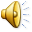 Дозы ионизирующего излучения, не приводящие к острым радиационным поражениям, снижению трудоспособности, не отягощающие сопутствующих болезней, следующие:
•  однократная - 50 рад (0,5 Гр);
•  многократные: месячная - 100 рад (1 Гр), годовая - 300 рад (3 Гр).
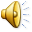 Структура радиационных аварийных поражений представлена следующими основными формами заболеваний:
•  острой лучевой болезнью от сочетанного внешнего γ-, β-излучения (γ-нейтронного) и внутреннего облучения;
•  острой лучевой болезнью от крайне неравномерного воздействия γ-излучения;
•  местными радиационными поражениями (γ, β);
•  лучевыми реакциями;
•  лучевой болезнью от внутреннего облучения;
•  хронической лучевой болезнью от сочетанного облучения.
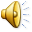 Острая лучевая болезнь (ОЛБ). Современная классификация острой лучевой болезни основана на твёрдо установленной в эксперименте и клинике зависимости тяжести и формы поражения от полученной дозы облучения.
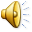 •  Костно-мозговая форма. 
Облучение в дозе 1-10 Гр сопровождается развитием костно-мозговой формы ОЛБ, которая в зависимости от величины поглощённой дозы различается по степени тяжести:
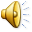 •  Лёгкая (I) степень. Доза облучения 1-2 Гр., первичная реакция выражена незначительно или отсутствует протекает быстро. Возможны тошнота и однократная рвота. Длительность первичной реакции ограничивается обычно несколькими часами.
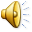 •  Средняя   (II)  степень. Доза облучения 2-4 Гр.  Первичная реакция длится до 1 суток. Возникают тошнота и повторная рвота, общая слабость, субфебрильная температура тела.
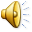 •  Тяжёлая   (III)   степень. 
Бурная первичная реакция до 2 суток, тошнота, многократная рвота, общая слабость, субфебрильная температура тела, головная боль.
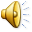 • Крайне тяжёлая (IV) степень. 

Первичная реакция протекает бурно, продолжается 3-4 суток, сопровождается неукротимой рвотой и резкой слабостью, доходящей до адинамии. Возможны общая кожная эритема, жидкий стул, коллапс.
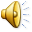 •  Кишечная форма
 Облучение в дозе от 10 до 20 Гр ведёт к развитию лучевой болезни, в клинической картине которой преобладают признаки энтерита и токсемии, обусловленные радиационным поражением кишечного эпителия, нарушением барьерной функции кишечной стенки для микрофлоры и бактериальных токсинов. Смерть наступает на 2-й недели или в начале 3-й.
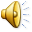 •  Токсическая (сосудисто-токсемическая) форма. 
При дозах облучения в пределах 20-40 Гр развивается ОЛБ, в основе которой лежит токсико-гипоксическая энцефалопатия, обусловленная нарушением церебральной ликворогемодинамики и токсемией. При явлениях гиподинамии, расстройства  сознания с развитием сопора и комы поражённые гибнут на 4-8-е сутки.
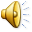 •  Церебральная форма 
При облучении в дозе свыше 50 Гр возникает церебральная форма острейшей лучевой болезни. В её патогенезе ведущая роль принадлежит поражению на молекулярном уровне клеток головного мозга и мозговых сосудов с развитием тяжёлых неврологических расстройств. Смерть наступает от паралича дыхания в первые часы или первые 2-3 суток.
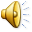 ПериОды  Острой лучевой болезни (ОЛБ
Первичная реакция на облучение
Скрытый
Разгара болезни
Восстановления и отдаленных последствий
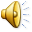 Хроническая лучевая болезнь - общее заболевание организма, возникающее при длительном, систематическом воздействии небольших доз ионизирующего излучения (превышающих безопасные).
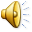 1.2. Организация медицинского обеспечения населения при ликвидации последствий радиационных аварий

Успех ликвидации медико-санитарных последствий радиационных аварий обеспечен следующими факторами:
•  своевременным оповещением работников объекта и населения прилегающих зон о радиационной опасности и необходимости принятия мер по ограничению возможного облучения;
•  способностью медицинского персонала медико-санитарной части объекта и учреждений здравоохранения района обеспечить диагностику радиационного поражения и оказание первой врачебной помощи пострадавшим;
;
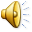 •своевременным (в первые часы и сутки) прибытием в зону поражения специализированных радиологических бригад гигиенического и терапевтического профилей;
•  наличием чёткого плана эвакуации поражённых в специализированный радиологический стационар;
•готовностью специализированного радиологического стационара к приёму и лечению пострадавших;
• готовностью системы здравоохранения (в том числе службы медицины катастроф) местного и территориального уровня к медико-санитарному обеспечению населения.
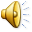 Основные силы и средства, способные в настоящее время решать вопросы по предупреждению и ликвидации медико-санитарных последствий радиационных аварий, представлены медицинскими учреждениями и формированиями МЗ РФ, МВД, МПС, Минобороны, МЧС России и др.
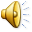 При организации медико-санитарного обеспечения при радиационной аварии проводятся следующие мероприятия:

•  оказание первой, доврачебной и первой врачебной медицинской помощи поражённым;
•  квалифицированное и специализированное лечение поражённых в специализированных лечебных учреждениях;
•  амбулаторное наблюдение и обследование населения, находящегося в зонах радиационного загрязнения местности.
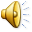 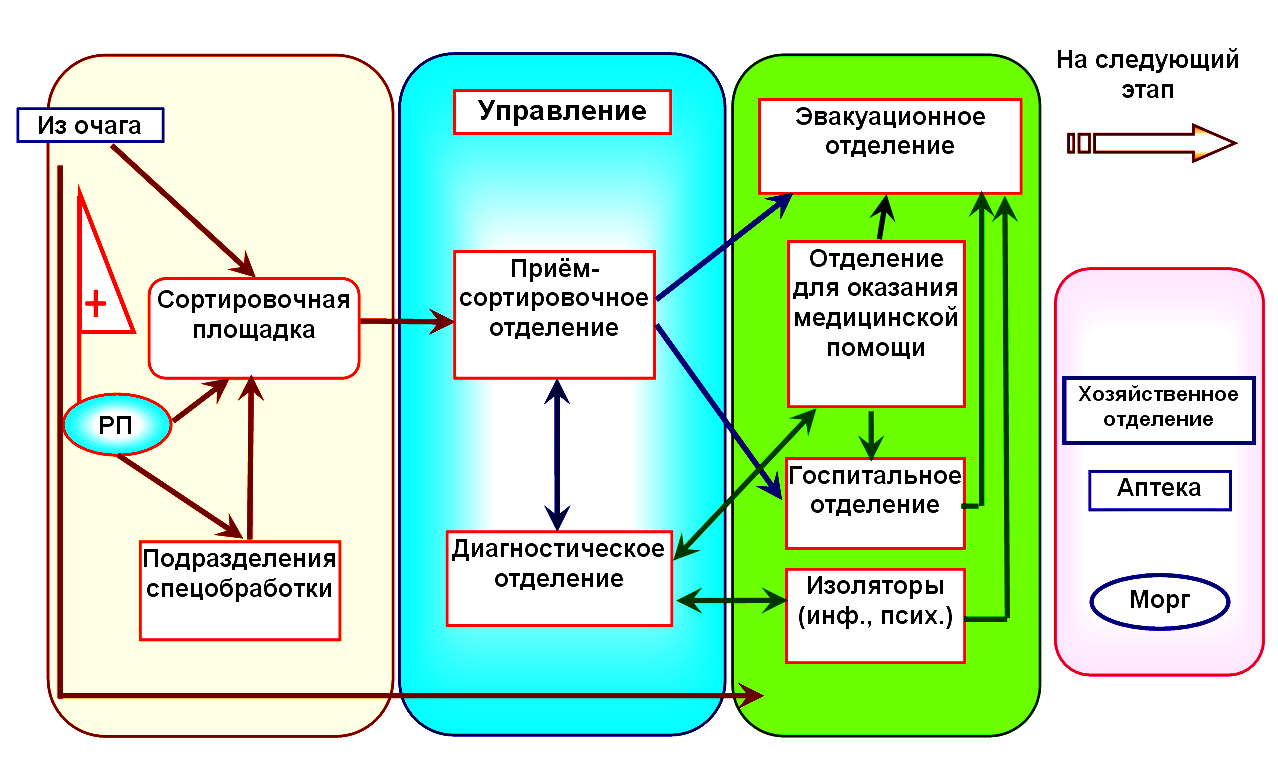 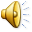 Важный раздел организации медицинского обеспечения при ликвидации последствий аварии - медицинское наблюдение за людьми, вынужденными находиться различное время в зонах радиоактивного загрязнения местности. К этой категории относят следующих лиц:
•  призванных для ликвидации аварии на втором (промежуточном) и третьем (восстановительном) этапах её развития - ликвидаторов;
• население, остающееся в зонах радиоактивного загрязнения до эвакуации или завершения эффективной дезактивации района проживания.
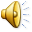 Через период от 10 мин до 2 ч после облучения большинство поражённых, получивших облучение в дозе более 1 Гр, будут нуждаться в мероприятиях по купированию первичной реакции ОЛБ. Эти мероприятия целесообразно проводить в ЛПУ.
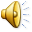 При        небольшом         количестве 
поражённых все они подлежат эвакуации в ближайшие после аварии сроки в специализированные (радиологические) лечебные учреждения для диагностики и последующего стационарного лечения.
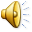 При    значительном    количестве 
поражённых действует следующая схема:

•  лица с ОЛБ I степени, не имеющие клинических проявлений болезни (облучение в дозе до 2 Гр), после купированных симптомов первичной реакции могут быть оставлены на амбулаторном лечении;
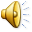 •  лица, получившие облучение в дозе более 2 Гр, подлежат эвакуации в специализированные лечебные учреждения не позднее исхода первых суток после облучения;
• в специализированных лечебных учреждениях при большом количестве поступивших поражённых с крайне тяжёлой и острейшей формами ОЛБ пострадавшие могут получать лишь симптоматическое лечение.
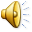 2. ОРГАНИЗАЦИЯ МЕДИКО-САНИТАРНОГО ОБЕСПЕЧЕНИЯ ПРИ ЛИКВИДАЦИИ ПОСЛЕДСТВИЙ ХИМИЧЕСКИХ АВАРИЙ
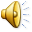 Химически опасными объектами являются предприятия народного хозяйства, производящие, хранящие и использующие аварийно-опасные химические вещества, при аварии на которых может произойти массовое поражение людей.
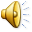 Аварийно-опасными химическими веществами (АОХВ) называют вещества, обладающие высокой токсичностью и способные при определённых условиях вызывать массовые отравления людей и животных, а также загрязнять окружающую среду.
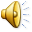 По физическим свойствам АОХВ классифицируют следующим образом:
•  Твёрдые и сыпучие вещества, летучие при температуре до 40 °С.
•  Твёрдые и сыпучие вещества, нелетучие при обычной температуре хранения.
•  Жидкие летучие вещества, хранимые под давлением, сжатые и сжиженные газы.
•  Жидкие летучие вещества, хранимые в ёмкостях без давления.
•  Дымящие кислоты: серная, азотная, соляная, плавиковая и др.
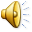 Классификация АОХВ по клиническим признакам, интоксикации и механизму действия:
•    вещества с преимущественно удушающим действием (хлор, фосген, дифосген, хлорпикрин, хлорид серы, фтор и его соединения и др.);
•  вещества преимущественно общеядовитого действия (оксид углерода, цианиды, анилин, гидразин и др.);
•       вещества, обладающие удушающим и общеядовитым действием (сероводород, диоксид серы, азотная кислота, оксиды азота и др.);
• вещества нервно-паралитического действия (фосфорорганические соединения);
•  вещества, обладающие удушающим и нейротропным действием (аммиак);
• метаболические яды (диоксин, сероуглерод, метилбромид, дихлорэтан, четырёххлористый углерод).
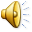 По скорости развития патологических нарушений и, следовательно, формирования санитарных потерь все химические вещества, становящиеся причиной аварии, подразделяют на две основные группы.
•  К первой группе относят вещества быстрого действия. Развитие симптомов интоксикации при этом происходит в течение нескольких минут. К веществам этой группы относят сероводород, оксид углерода, оксиды азота, хлор, аммиак, инсектициды, фосфорорганические соединения и др.
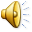 •  Ко второй группе относят вещества замедленного действия с развитием симптомов интоксикации в течение нескольких часов (фосген, хлорид серы и др.). Из этой группы веществ особо выделяют вещества медленного действия с развитием симптомов интоксикации в срок до 2 недель, к которым можно отнести металлы, диоксины и некоторые другие вещества.
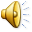 Химическая авария - непланируемый и неуправляемый выброс (пролив, россыпь, утечка) АОХВ, отрицательно воздействующего на человека и окружающую среду.
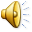 Очаг химической аварии - территория, в пределах которой произошёл выброс (пролив, россыпь, утечка) АОХВ и в результате воздействия поражающих факторов произошли массовая гибель или поражение людей, сельскохозяйственных животных и растений, а также нанесён ущерб окружающей природной среде.
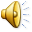 С организационной точки зрения с учётом масштабов последствий следует различать аварии локальные (частные и объектовые, происходящие наиболее часто) и крупномасштабные (вплоть до трансрегиональных).
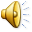 При локальных авариях (утечка, пролив или россыпь токсичного вещества) глубина распространения зон загрязнения и поражения не выходит за пределы производственного помещения или территории объекта. В этом случае в зону поражения попадает, как правило, только персонал.
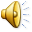 При крупномасштабных авариях зона поражения может далеко распространиться за пределы промышленной площадки. При этом возможно поражение населения не только близлежащего населённого пункта и персонала, но при неблагоприятных условиях и ряда более отдалённых населённых пунктов.
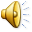 В зависимости от продолжительности загрязнения местности и быстроты действия токсического агента на организм очаги химических аварий, как и очаги подразделяют на четыре вида:
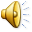 •  нестойкий очаг поражения быстродействующими веществами (например, хлор, аммиак, бензол, гидразин, сероуглерод);
•стойкий очаг поражения быстродействующими веществами (уксусная и муравьиная кислоты, некоторые виды отравляющих веществ);
•нестойкий очаг поражения медленнодействующими веществами (фосген, метанол, тетраэтилсвинец и др.);
•  стойкий очаг поражения медленнодействующими веществами (азотная кислота и оксиды азота, металлы, диоксины и др.).
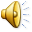 При химической аварии определяют зону загрязнения и зону поражения.
•  Зона загрязнения - территория, на которую распространилось токсичное вещество во время аварии.
• Зона поражения (часть зоны загрязнения) - территория, на которой возможны поражения людей и животных.
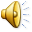 Химическая обстановка - условия, возникшие в результате аварий на предприятиях, производящих химические вещества, или в военное время при применении противником химического оружия (главным образом отравляющих веществ).
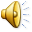 Своевременная медицинская помощь при химических авариях возможна лишь при следующих условиях:
•  при заблаговременной подготовке соответствующих сил и средств на основе предварительно проведённой оценки аварийной опасности производств;
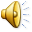 •  при прогнозировании обстановки, складывающейся при авариях;
• при определении глубин и площадей возможного загрязнения, концентрации веществ с учётом динамики их изменения с течением времени и возможных санитарных потерь.
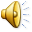 Для оценки химической обстановки силами Единой государственной системы предупреждения и ликвидации последствий ЧС (РСЧС), куда могут входить и представители службы медицины катастроф, необходимо располагать следующими данными:
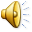 • видом ОВ и временем аварии или его применением;
•  районом аварии;
•  скоростью направления ветра;
•  температурой воздуха и почвы;
•  степенью вертикальной устойчивости воздуха (инверсия, изотермия, конвекция);
•  размером района аварии (условием выхода АОХВ во внешнюю среду, площадью загрязнения, глубиной и шириной распространения загрязнённого воздуха);
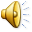 •  количеством поражённых;
•  стойкостью АОХВ во внешней среде;
•  допустимым временем пребывания людей в средствах защиты;
•  временем подхода загрязнённого воздуха, временем поражающего действия АОХВ;
•  загрязнённостью систем водоснабжения, продуктов питания и др.
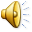 Для оценки химической обстановки используют такие средства:
•  карту (схему) с обозначенным на ней местом химического объекта и зоной распространения загрязнённого воздуха;
•  расчётные таблицы, справочники, формулы;
•  приборы химического контроля степени загрязнения внешней среды.
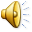 Главный принцип организации медицинской помощи при массовом поражении АОХВ - проводить лечебно-эвакуационное обеспечение поражённых по схеме «очаг поражения - лечебное учреждение».
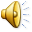 При ликвидации медико-санитарных последствий ЧС, связанных с химическими авариями, используют все находящиеся в зоне ЧС лечебно-профилактические, санитарно-гигиенические, противоэпидемические и аптечные учреждения независимо от их ведомственной принадлежности.
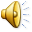 Первая помощь поражённым АОХВ имеет исключительное значение. Её оказывают в возможно короткое время рабочие, служащие объекта народного хозяйства и население в порядке само- и взаимопомощи, а также личный состав спасательных формирований, персонал санитарных постов и санитарных дружин объекта и медицинские формирования, вводимые в очаг.
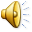 При выбросе в окружающую среду АОХВ в порядке первой медицинской помощи осуществляют следующие мероприятия:
•  защиту органов дыхания, зрения и кожи путём применения средств индивидуальной защиты, ватно-марлевых повязок, укрывания лица влажной марлей, платком, полотенцем и т.д.;
•  введение антидота;
•  скорейший вынос поражённого из зоны загрязнения;
•  при попадании АОХВ в желудок - обильное питьё с целью промывания желудка беззондовым способом, дача адсорбентов;
•  частичную санитарную обработку открытых частей тела;
•  частичную специальную обработку одежды, обуви, средств защиты .
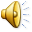 Квалифицированная и специализированная медицинская помощь поражённым АОХВ оказывается в лечебных медицинских учреждениях. Как правило, дальнейшей эвакуации поражённые не подлежат. Их лечат до выздоровления, там же решают вопросы их реабилитации.
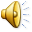 Для поражённых нестойкими АОХВ в лечебном учреждении отделение специальной обработки не развёртывают, специальную обработку не проводят!!!
При стойких или неизвестных АОХВ всех поражённых считают загрязнёнными, защитные мероприятия должны быть полными.
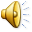